Influencer Loyalty Tiering System
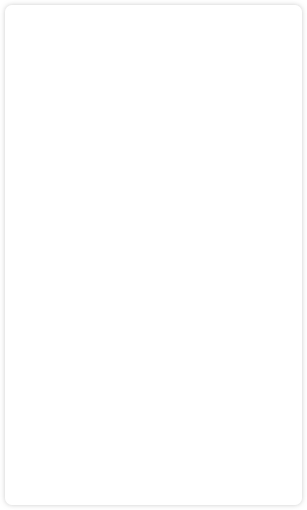 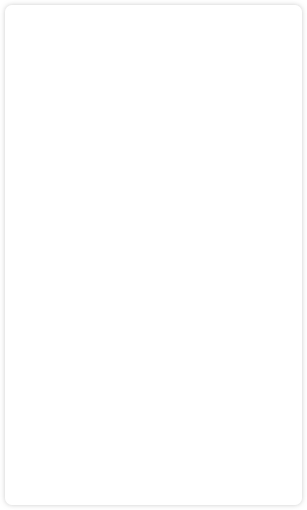 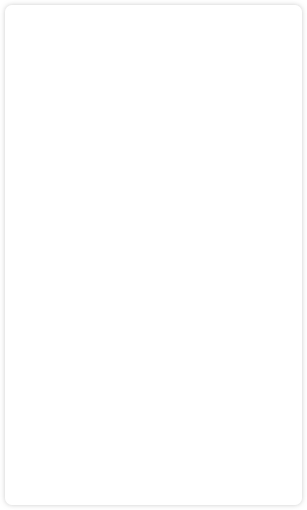 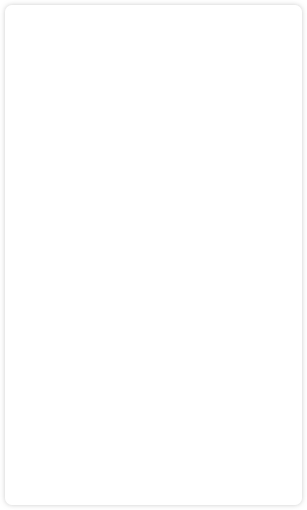 Bronze
Silver
Gold
Requirements





Compensation
1 Post & 1 Story

Influencer Score 60-75

60% Relevant Audience



Coupon Code
500 Like + 1K Views

Influencer Score 75-80

75% Relevant Audience



Bronze+

Free Product Sample

Personalized Discount Code
15K Story Views

Influencer Score 80-100

75% Relevant Audience



Bronze & Silver +

Pre-Release Sample

$1000 For Content